CellumMotion QR
November, 2013
© Copyright 2013 Cellum. All rights reserved.
Cellum Global:  m-commerce Wallet services
Purchase toolset

Scan/recognition
1D,2D codes, OCR, MDQR
Object – Pattern – Logo 
Voice
Templates
ID / Receipt / tickets
Shopping chart
WEB Check-out / MasterPass int.
Acquisition

Advertisement
Customized
Couponing
Location based
Differential levels
Micro loan
Gift card
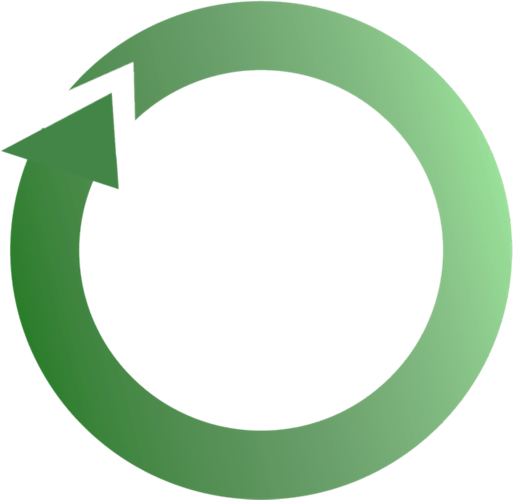 Cellum
Mobile NEXT
Vouchers
Loyalty card storage / balance
Cross acceptance – multi merchant
New Loyalty logic
Frequency
Exponential


Retention
P2P
MPI management
Mobile Bank Card
SVA
Security
TRX management
Merchant services
NFC

Payment services
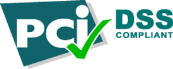 Static QR limitations
Few data… or over detailed/complex code
Easy to copy, printable ( over 10% fraud )
ID data integration is missing
Multiple randomly generated subsets of data
Picture
Signature
Alphanumeric data
Digitalized biometric data
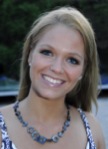 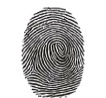 Personal 
Event
Purchase
Validity
Encrypted bankcard
etc.
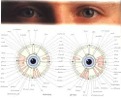 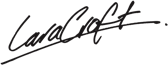 Digitalized
encrypted data set
0111010101000100111101011010110100011110110101010101110011001111011100111100110011111001110001111101100010001001010111101000011000111
0111010101000100111101011010110100011110110101010101110011001111011100111100110011111001110001111101100010001001010111101000011000111
0111010101000100111101011010110100011110110101010101110011001111011100111100110011111001110001111101100010001001010111101000011000111
0111010101000100111101011010110100011110110101010101110011001111011100111100110011111001110001111101100010001001010111101000011000111
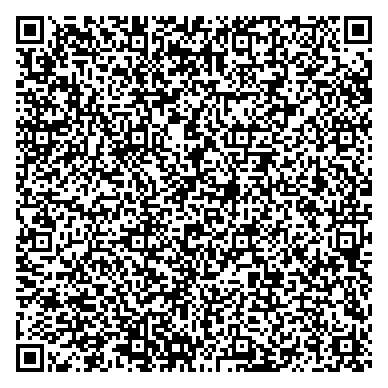 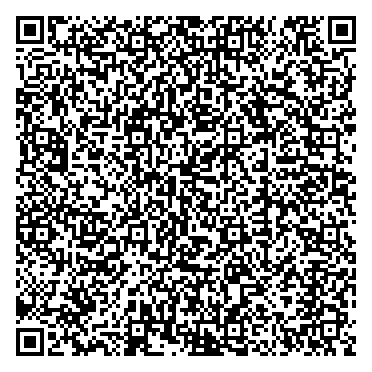 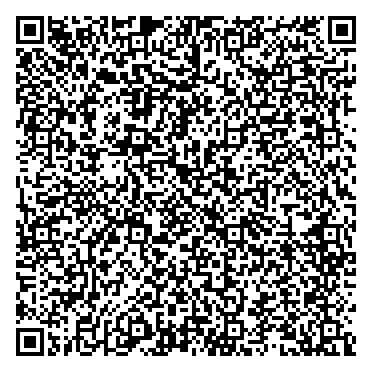 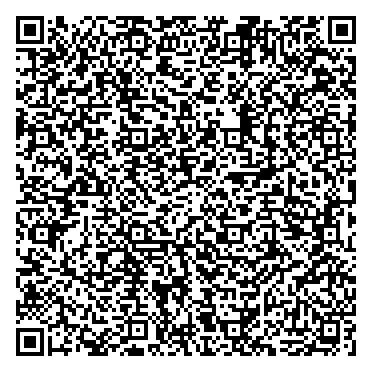 Static QR #1
Static QR #2
Static QR #3
Motion-dynamic QR
Dancing QR opportunities
Unlimited data and controlled complexity
Crypto keylength
Presentation time fault tolerant coding
Time stamp
Unique session code
ID data  - picture, signature, biometric data etc.- integration
Control device representation process
Data combination
CellumMotion QR
November, 2013
© Copyright 2013 Cellum. All rights reserved.